ESE532:System-on-a-Chip Architecture
Day 28:  Dec 11, 2017
Wrapup
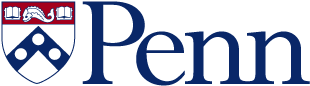 1
Penn ESE532 Fall 2017 -- DeHon
Today
What was course about
Final
Review w/ Simple Models
Questions/Discussion
Other Courses
2
Penn ESE532 Fall 2017 -- DeHon
Goal
How to design/select/map to SoC to reduce Energy/Area/Delay.
3
Penn ESE532 Fall 2017 -- DeHon
Day 1
Outcomes
Design, optimize, and program a modern System-on-a-Chip.
Analyze, identify bottlenecks, design-space
Decompose into parallel components
Characterize and develop real-time solutions
Implement both hardware and software solutions
Formulate hardware/software tradeoffs, and perform hardware/software codesign
4
Penn ESE532 Fall 2017 -- DeHon
Day 1
Outcomes
Understand the system on a chip from gates to application software, including:
 on-chip memories and communication networks, I/O interfacing, RTL design of accelerators, processors, firmware and OS/infrastructure software.
Understand and estimate key design metrics and requirements including:
 area, latency, throughput, energy, power, predictability, and reliability.
5
Penn ESE532 Fall 2017 -- DeHon
Day 2
Message for Day
Identify the Bottleneck
May be in compute, I/O, memory, data movement
Focus and reduce/remove bottleneck
More efficient use of resources
More resources
Repeat
6
Penn ESE532 Fall 2017 -- DeHon
Day 1
Abstract Approach
Identify requirements, bottlenecks
Decompose Parallel Opportunities
At extreme, how parallel could make it?
What forms of parallelism exist?
Thread-level, data parallel, instruction-level
Design space of mapping
Choices of where to map, area-time tradeoffs
Map, analyze, refine
7
Penn ESE532 Fall 2017 -- DeHon
SoC Designer Hardware Building Blocks
Computational blocks
Adders, multipliers, dividers, ALUs
Registers
Memory blocks
Busses
Multiplexers, Crossbars
DMA Engines
Processors
I/O blocks
Ethernet, USB, PCI, DDR, Gigabit serial links
8
Penn ESE532 Fall 2017 -- DeHon
Final
9
Penn ESE532 Fall 2017 -- DeHon
Final
From Code 
Forms of Parallelism
Dataflow, SIMD, VLIW, hardware pipeline, threads
Map/schedule task graph to (multiple) target substrates
Memory assignment and movement
Area-time points
Real Time
Analysis
Bottleneck
Amdhal’s Law Speedup
Computational requirements
Resource Bounds
Critical Path
Latency/throughput
Model/estimate speedup, area, energy, yield
10
Penn ESE532 Fall 2017 -- DeHon
Final
Like midterm
Content
Style
Closed book, notes
Calculators allowed (encouraged)
Last term’s final and solutions
Linked to Spring 2017 syllabus
Thursday, December 21 3pm—5pm
Towne 321 (here)
2 hours (standard final exam period)
11
Penn ESE532 Fall 2017 -- DeHon
Review
12
Penn ESE532 Fall 2017 -- DeHon
Sequential Computation
Computation requires a collection of operations
Arithmetic
Logical
Data storage/retrieval
13
Penn ESE532 Fall 2017 -- DeHon
Computations in C
Express computations in a programming language, such as C
Can execute computation in many different ways
Sequential, parallel, spatial hardware
while(true)  {
    for (i=0;i<16;i++)
        y[i]=a[i]*b[i];
    z[0]=y[0];
    for (i=1;i<16;i++)
        z[i]=z[i-1]+y[i];
   }
14
Penn ESE532 Fall 2017 -- DeHon
Memory Characteristics
Small memories
Fast
Low energy
Not dense 
(high area per bit)
Large memories
Slow
High energy
Dense (less area per bit)
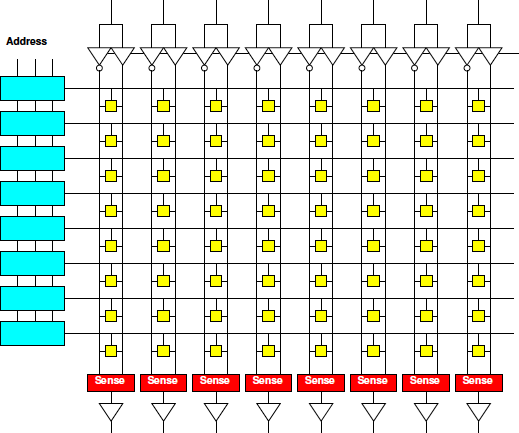 15
Penn ESE532 Fall 2017 -- DeHon
Memory and Compute
Computation involves both arith/logical ops and memory ops
16
Penn ESE532 Fall 2017 -- DeHon
Memory and Compute
Computation involves both arith/logical ops and memory ops
Either can dominate
Be bottleneck
17
Penn ESE532 Fall 2017 -- DeHon
Memory and Compute
Timing
Tmem=10
Talu=1
Nmpy=
Nadd=
Nmem=
Total Time, T?
while(true)  {
    for (i=0;i<16;i++)
        y[i]=a[i]*b[i];
    z[0]=y[0];
    for (i=1;i<16;i++)
        z[i]=z[i-1]+y[i];
   }
(not count loop, indexing costs in this sequence)
18
Penn ESE532 Fall 2017 -- DeHon
Memory and Compute
Where bottleneck?
Tmem=10
Talu=1
Nmpy=
Nadd=
Nmem=
while(true)  {
    for (i=0;i<16;i++)
        y[i]=a[i]*b[i];
    z[0]=y[0];
    for (i=1;i<16;i++)
        z[i]=z[i-1]+y[i];
   }
19
Penn ESE532 Fall 2017 -- DeHon
Data Reuse
Reduce memory operations to large memory by storing in
Registers
Small memories
20
Penn ESE532 Fall 2017 -- DeHon
Memory and Compute
a,b in large mem
y,z in small mem
Tlem=10
Tsem=1
Talu=1
Nmpy=16
Nadd=15
Nlmem=?
Nsmem=?
while(true)  {
    for (i=0;i<16;i++)
        y[i]=a[i]*b[i];
    z[0]=y[0];
    for (i=1;i<16;i++)
        z[i]=z[i-1]+y[i];
   }
21
Penn ESE532 Fall 2017 -- DeHon
Memory and Compute
a,b in large mem
y,z in small mem
Tlem=10
Tsem=1
Talu=1
Nmpy=16
Nadd=15
Nlmem=
Nsmem=
while(true)  {
    for (i=0;i<16;i++)
        y[i]=a[i]*b[i];
    z[0]=y[0];
    for (i=1;i<16;i++)
        z[i]=z[i-1]+y[i];
   }
Performance impact?
22
Penn ESE532 Fall 2017 -- DeHon
Task Parallel
Can run unrelated tasks concurrently
Ideal: T(p) = T(1)/p
23
Penn ESE532 Fall 2017 -- DeHon
Data Parallel
Can run same task on independent data in parallel
Ideal: T(p) = T(1)/p
24
Penn ESE532 Fall 2017 -- DeHon
Data Parallel
What’s data parallel?
while(true)  {
    for (i=0;i<16;i++)
        y[i]=a[i]*b[i];
    z[0]=y[0];
    for (i=1;i<16;i++)
        z[i]=z[i-1]+y[i];
   }
25
Penn ESE532 Fall 2017 -- DeHon
Vector/SIMD
Can perform same operation on a set of data items
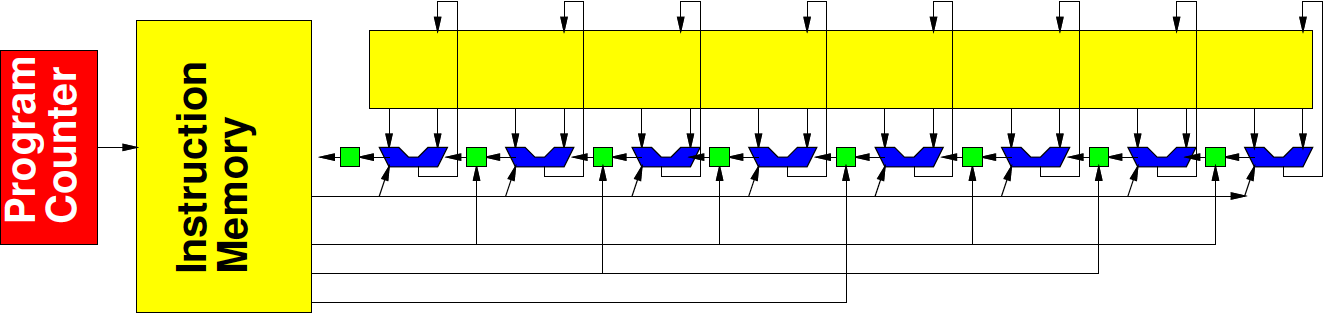 Ideal: T(VL) = T(1)/VL
   (Vector Length)
26
Penn ESE532 Fall 2017 -- DeHon
Vector/SIMD
Can perform same operation on a set of data items
Not everything vectorizable
27
Penn ESE532 Fall 2017 -- DeHon
Vector/SIMD
What’s vectorizable?
Speedup vector piece VL=4
(assume both memory and compute speedup)
Overall speedup
Amdahl’s Law speedup for VLinfintiy?
while(true)  {
    for (i=0;i<16;i++)
        y[i]=a[i]*b[i];
    z[0]=y[0];
    for (i=1;i<16;i++)
        z[i]=z[i-1]+y[i];
   }
28
Penn ESE532 Fall 2017 -- DeHon
Dataflow Pipeline
Prod
Consume
With no cycles in flowgraph
(no feedback)
(no loop carried dependencies)
Producer and consumer can operate concurrently
29
Penn ESE532 Fall 2017 -- DeHon
Data Flow Pipeline
Producer/consumer here?
Time each
Assuming Tmem=1
while(true)  {
    for (i=0;i<16;i++)
        y[i]=a[i]*b[i];
    z[0]=y[0];
    for (i=1;i<16;i++)
        z[i]=z[i-1]+y[i];
   }
30
Penn ESE532 Fall 2017 -- DeHon
Spatial Pipeline
Can build spatial pipeline of hardware operators to compute a dataflow graph


With no feedback: T=1
With feedback loop length L: T=L
31
Penn ESE532 Fall 2017 -- DeHon
Spatial Pipeline
Pipeline taking one a[i], b[i] per cycle?
while(true)  {
    for (i=0;i<16;i++)
        y[i]=a[i]*b[i];
    z[0]=y[0];
    for (i=1;i<16;i++)
        z[i]=z[i-1]+y[i];
   }
32
Penn ESE532 Fall 2017 -- DeHon
Spatial Pipeline
Full pipeline taking all 16 a’s, b’s in cycle?

Latency?
while(true)  {
    for (i=0;i<16;i++)
        y[i]=a[i]*b[i];
    z[0]=y[0];
    for (i=1;i<16;i++)
        z[i]=z[i-1]+y[i];
   }
33
Penn ESE532 Fall 2017 -- DeHon
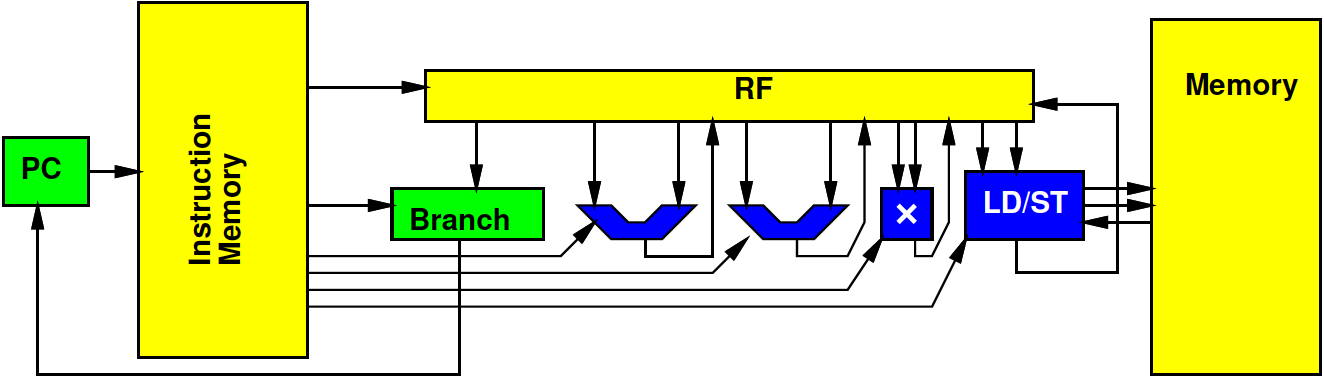 VLIW
Can control datapath to perform multiple, heterogeneous operations per cycle
Tune parallelism
Op types: A, B, C
Ops NA, NB, NC
Number of Hardware Units HA, HB, HC
TRB=max(NA/HA, NB/HB, NC/HC,…)≤TVLIW
TCP≤TVLIW
34
Penn ESE532 Fall 2017 -- DeHon
VLIW
VLIW 
1 load/store (a,b)
Assume single cycle
1 mpy
1 add
RB
CP
Schedule
while(true)  {
    for (i=0;i<16;i++)
        y[i]=a[i]*b[i];
    z[0]=y[0];
    for (i=1;i<16;i++)
        z[i]=z[i-1]+y[i];
   }
35
Penn ESE532 Fall 2017 -- DeHon
VLIW
VLIW 
4 load/store (a,b)
Assume single cycle
2 mpy
2 add
RB
CP
while(true)  {
    for (i=0;i<16;i++)
        y[i]=a[i]*b[i];
    z[0]=y[0];
    for (i=1;i<16;i++)
        z[i]=z[i-1]+y[i];
   }
36
Penn ESE532 Fall 2017 -- DeHon
Memory Bottleneck
Memory can end up being bottleneck
Ideal: T(p) = Tcomp(1)/p+Tmem
37
Penn ESE532 Fall 2017 -- DeHon
Memory Bottleneck
Pipeline to perform one multiply per cycle
Memory supplies one data item from large memory (a,b) every 10 cycles
Performance?
(number of cycles)
while(true)  {
    for (i=0;i<16;i++)
        y[i]=a[i]*b[i];
    z[0]=y[0];
    for (i=1;i<16;i++)
        z[i]=z[i-1]+y[i];
   }
38
Penn ESE532 Fall 2017 -- DeHon
Memory Bottleneck
Memory can end up being bottleneck
Ideal: T(p) = Tcomp(1)/p+Tmem/Membw
39
Penn ESE532 Fall 2017 -- DeHon
Memory Bottleneck
Invest in higher bandwidth
Wider memory
More memory banks
Exploit data reuse
Smaller memories may have more bandwidth
Smaller memories are additional banks
More bandwidth
40
Penn ESE532 Fall 2017 -- DeHon
Communication
Once parallel, communication may be bottleneck



Ideal (like VLIW): 
T≤max(Tcomp/p,Tmem/membw,Tcomm/netbw)
41
Penn ESE532 Fall 2017 -- DeHon
Area
Can model area of various solutions
Sum of component areas
(watch interconnect)
Cost proportional A/Pchip
Without sparing
Pchip = (Pmm)A
Sparing
Pmofn
42
Penn ESE532 Fall 2017 -- DeHon
Multi-Objective Optimization
Many forms of parallelism
Given fixed area (resources, energy)
Maximize performance 
Select best architecture 
Given fixed performance goal
Find architecture that achieves
With minimum area (energy, cost)
43
Penn ESE532 Fall 2017 -- DeHon
Final
From Code 
Forms of Parallelism
Dataflow, SIMD, VLIW, hardware pipeline, threads
Map/schedule task graph to (multiple) target substrates
Memory assignment and movement
Area-time points
Real Time
Analysis
Bottleneck
Amdhal’s Law Speedup
Computational requirements
Resource Bounds
Critical Path
Latency/throughput
Model/estimate speedup, area, energy, yield
44
Penn ESE532 Fall 2017 -- DeHon
Question/Discussion
45
Penn ESE532 Fall 2017 -- DeHon
Other Courses
46
Penn ESE532 Fall 2017 -- DeHon
Distinction
CIS240, 371, 501
ESE532
Best Effort Computing
Run as fast as you can
Binary compatible
ISA separation
Shared memory parallelism
Caching – automatic memory management
Superscalar
Pipelined processor
Hardware-Software codesign
Willing to recompile, maybe rewrite code
Define/refine hardware
Real-Time
Guarantee meet deadline
Non shared-memory models
47
Penn ESE532 Fall 2017 -- DeHon
Circuits and Computer Engineering
ESE350
Embedded Systems
m-controller architectures, Interfacing, ADC, sensor and actuator control, ROS, network protocols
ESE319
Electronics
Diode & Transistor Circuits, Single Stage & Diff.  Amplifiers, Filters, Oscillators
ESE370
Circuit Level Modeling & Optimization of Dig. Systems
Transistor models, CMOS logic, delay, scaling, energy, interconnects, flip-flops, noise, T-lines, RAM design
ESE519
Real-Time & 
Embedded Systems
m-controller architectures, Interfacing, ADC, sensor and actuator control, ROS, network protocols
or
ESE419 (572)
Analog Integrated Circuits
MOSFET circuits, Ampl. Stages, I-Mirrors, Op-Amps, Feedback, Stability, Root Locus, Cascode Ampl.
ESE570
Digital Integrated Circuits
MOSFET Trans Models, Inverter switching, MOS Logic, Memories, Implementation methods, Layout.
ESE532
SoC Architecture
Hardware/Software
Codesign,
Parallelism, Analysis, Real-Time
or
or
ESE568 (Fall)
Mixed-Signal Circuits
A/D, D/A, sampling…
CIS541
Embedded Cyber Physical Systems
Life-Critical, Real-Time,
Analysis,
Implementations
Validation/verification
ESE672
Integrated Communication Circuits
Receivers, Low-noise amplifiers, mixers, oscillators, phase lock loops, power amplifiers
ESE578
RF Integrated
 Circuits Design
m-wave Eng overview, T-line, Smith-chart, S-parameters, matching, passive devices, small signal amplifier, LNA and PA, mixed signal on chip
Digital
Embedded
(uP/uC)
Penn ESE532 Fall 2017 -- DeHon
48
Analog
[Speaker Notes: Simple Story]
Other Courses
Security: CIS331, CIS551
Networking: ESE407, CIS553
GPGPU (graphics focus): CIS565
49
Penn ESE532 Fall 2017 -- DeHon
Message
Any interesting, challenging computation will require both hardware and software
SoC powerful implementation platform
Target pre-existing
Design customized for problem
Exploit heterogeneous parallelism
Understand and systematically remove bottlenecks
Compute, memory, communicate, I/O
50
Penn ESE532 Fall 2017 -- DeHon
Admin
Return Zed Boards 
Final Q&A (office hour) 
Friday, Dec. 15th
Time TBA (watch piazza)
Final: Thursday, Dec. 21 3pm—5pm
Towne 321 (here)
51
Penn ESE532 Fall 2017 -- DeHon